Меры поддержки безработных граждан
Гражданам, обратившимся в органы службы занятости и  признанным в установленном порядке безработными, гарантируются следующие виды помощи:
- выплата пособия по безработице, материальной помощи;
 -досрочное оформление пенсии (необходимо соблюдение условий, предусмотренных Законом РФ от 19.04.1991 № 1032-1 «О занятости населения в Российской Федерации» );
 -профессиональное обучение и дополнительное профессиональное образование;
 -социальная адаптация на рынке труда;
 -помощь в трудоустройстве;
 -участие в оплачиваемых общественных работах, временных работах с выплатой материальной поддержки;
 -психологическая поддержка;
 -единовременная финансовая помощь на организацию бизнеса;
 -профориентация.
Размеры выплат
Пособие по безработице (в месяц)
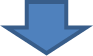 Максимальный размер*
12792 руб. - в первые три месяца периода безработицы, 
5000 руб. - в следующие три месяца периода безработицы. 
Для граждан предпенсионного возраста - 12792 руб.
Минимальный размер
1500 руб.
единовременная финансовая помощь на организацию бизнеса
Материальная поддержка  в период 
участия в общественных работах, 
временном трудоустройстве (в месяц)
Материальная помощь (в месяц)
1500 руб.
153 504 руб.
3000 руб.
*размеры и период выплат установлены  Законом РФ от 19.04.1991 №1032-1 «О занятости населения в Российской Федерации»